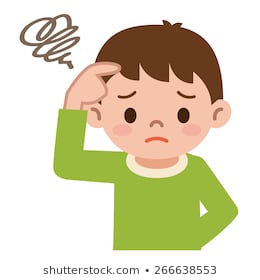 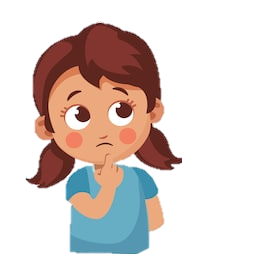 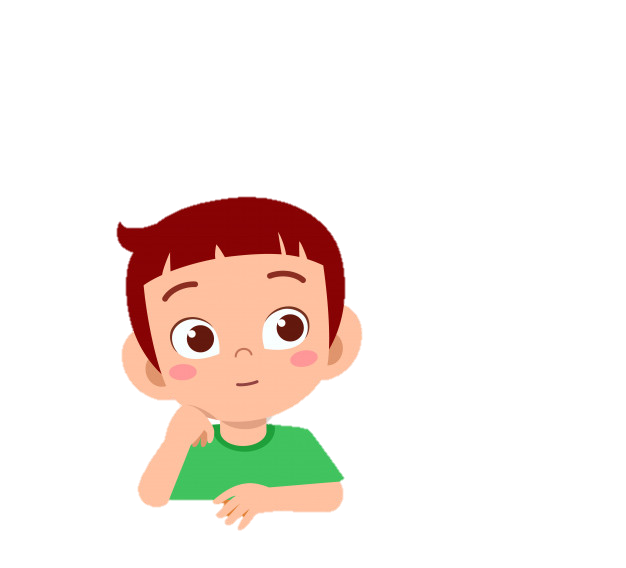 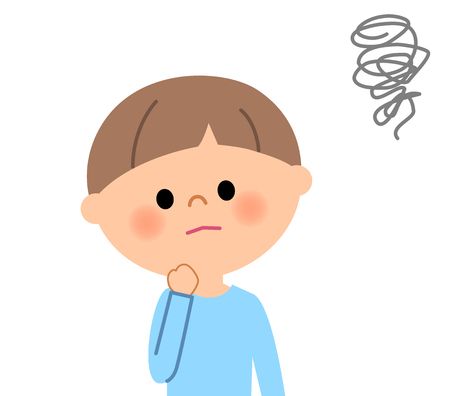 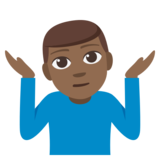 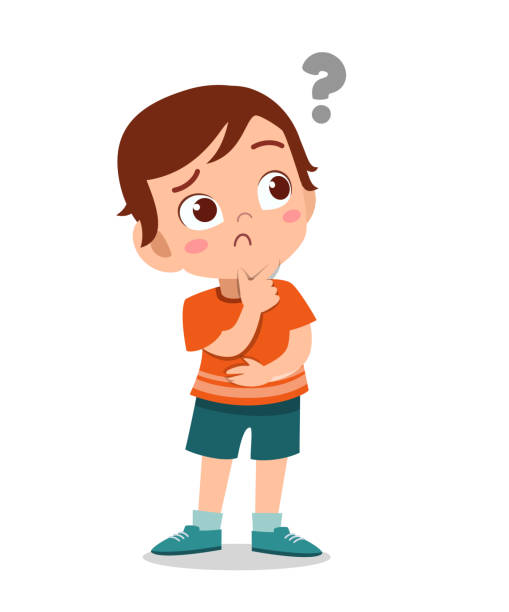 Why Can’t I Go to School?
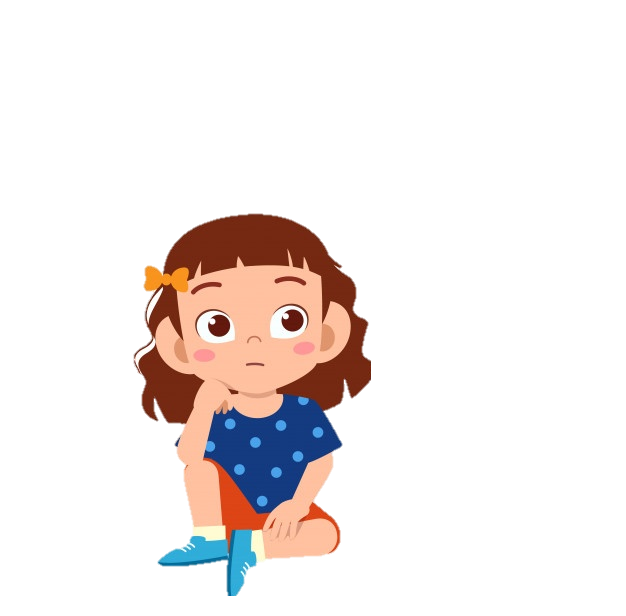 Created by Abbi Kruse & The Playing Field
Artwork by Reach Dane
Madison, WI
Most days I go to school.
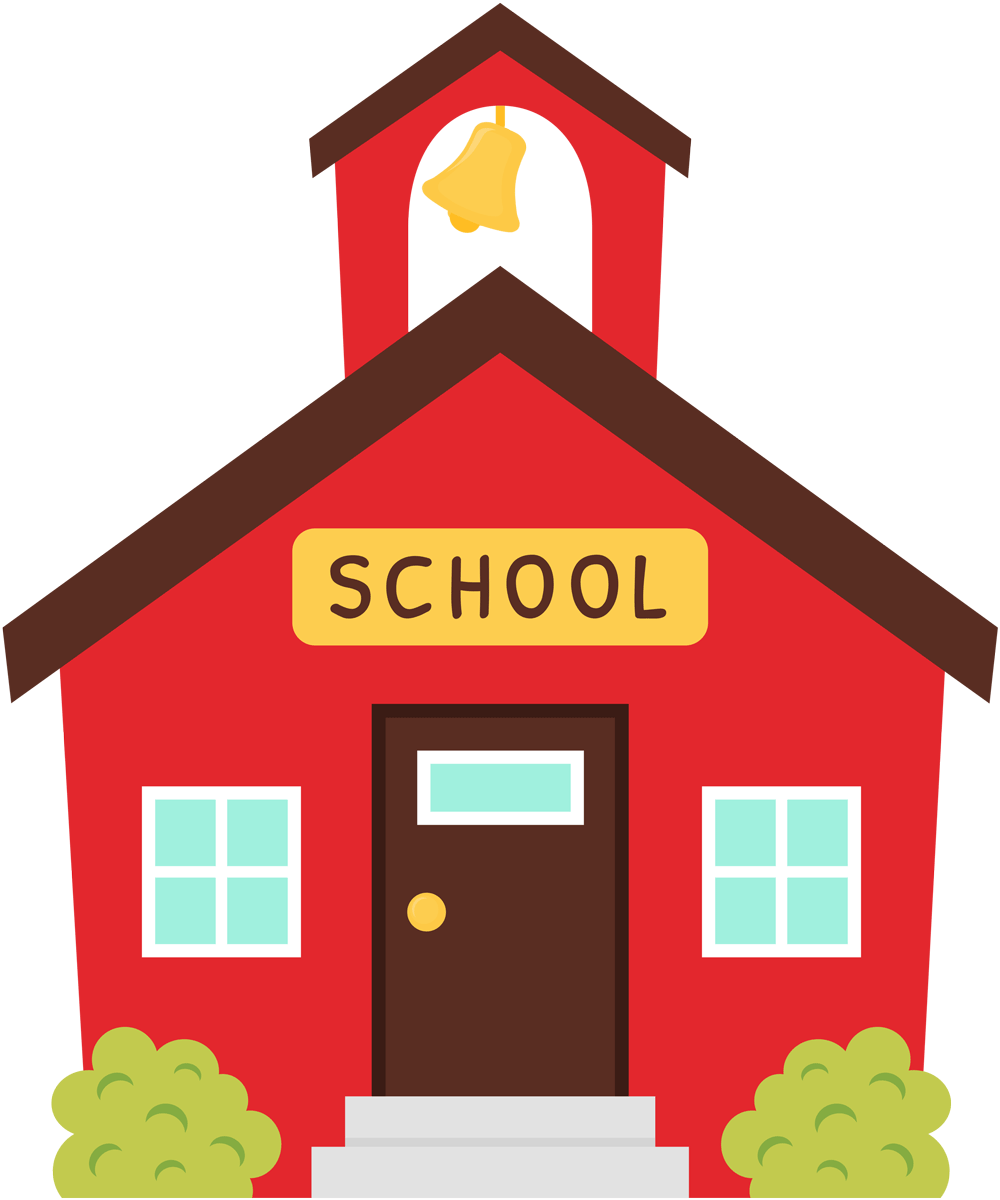 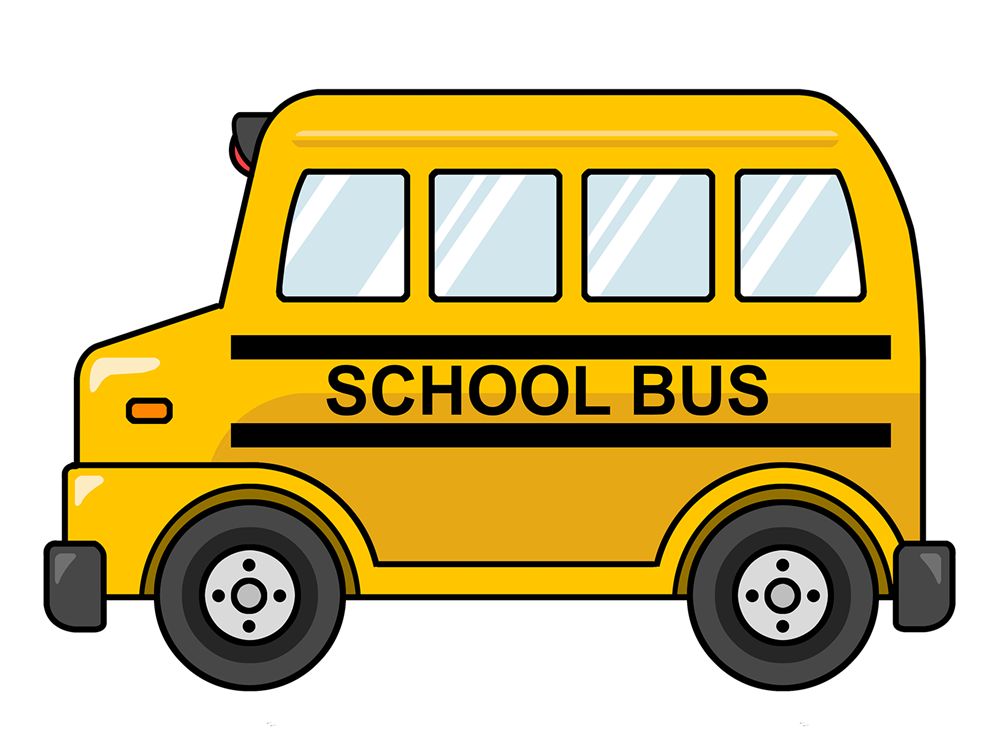 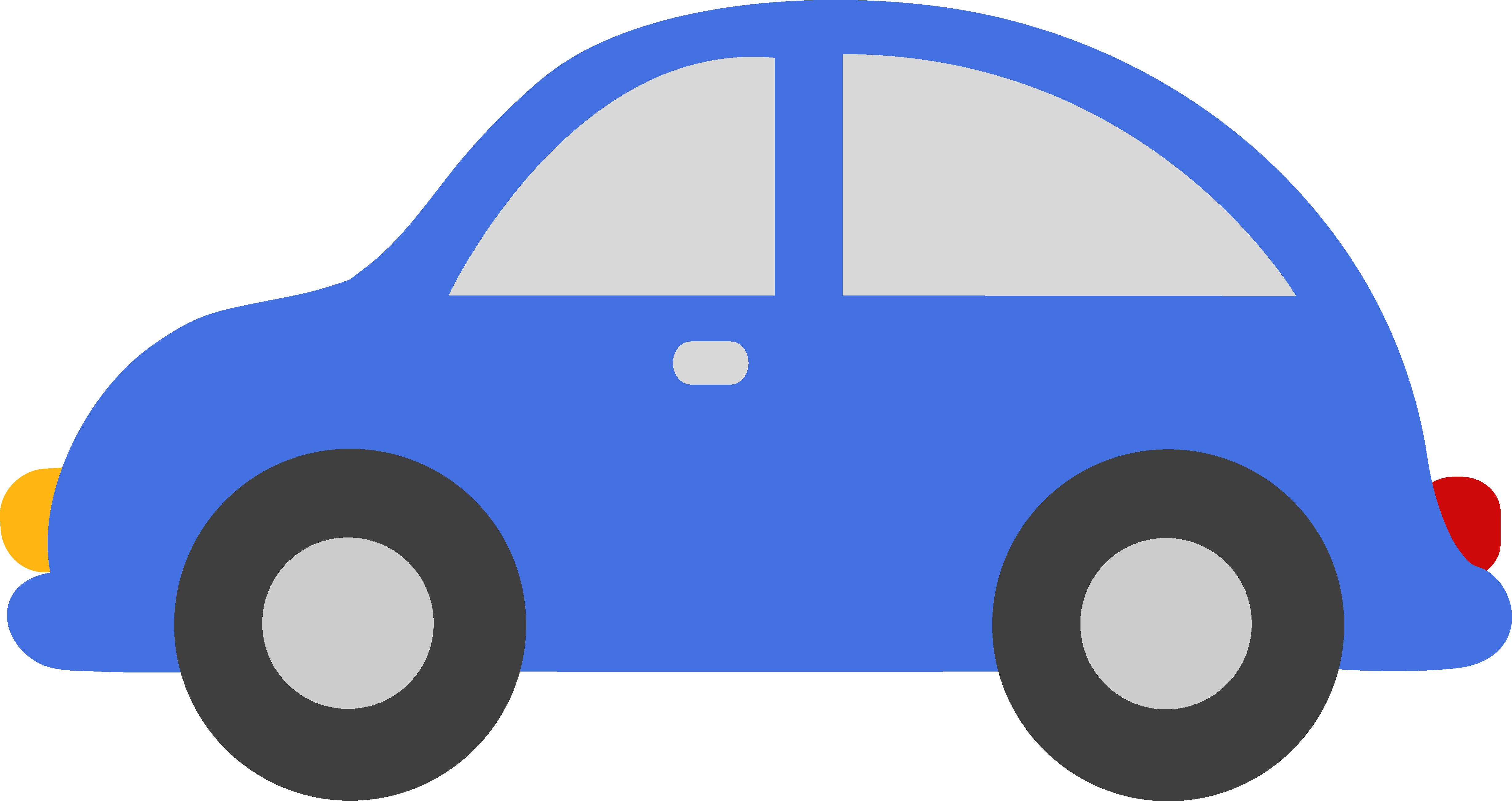 I like to play with my friends.
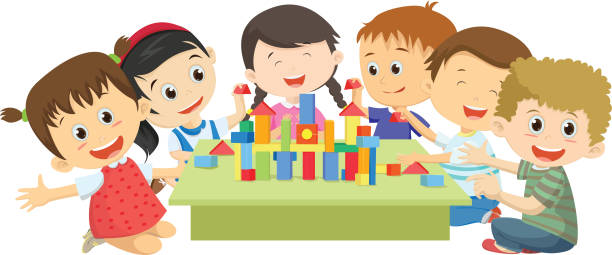 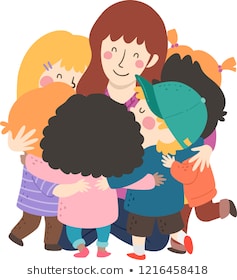 My teachers love me a lot!
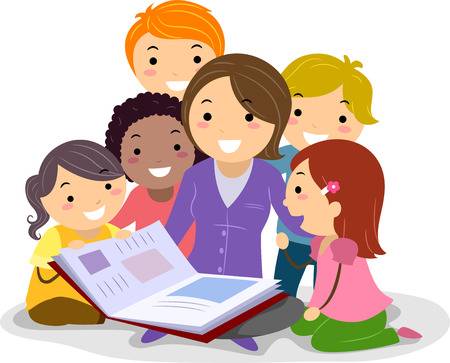 I can’t go to school right now.
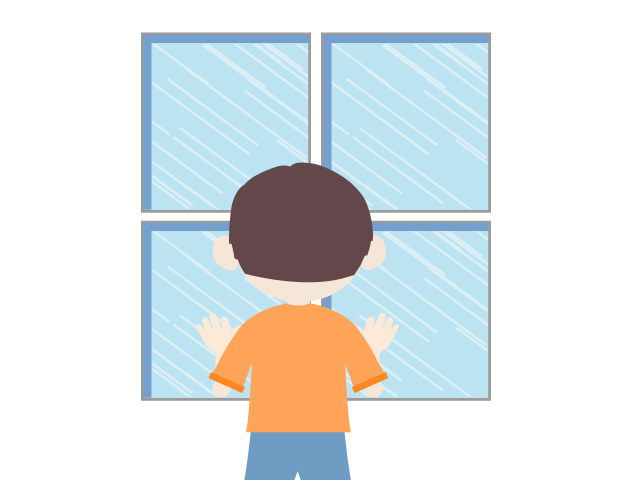 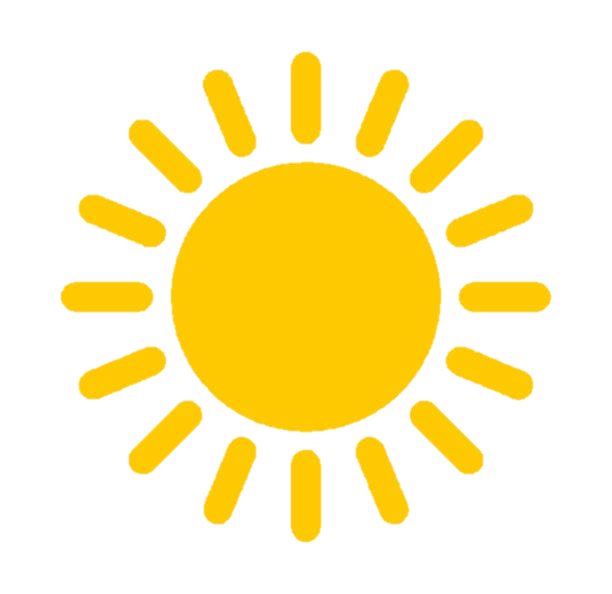 At school, there are a lot of other children.
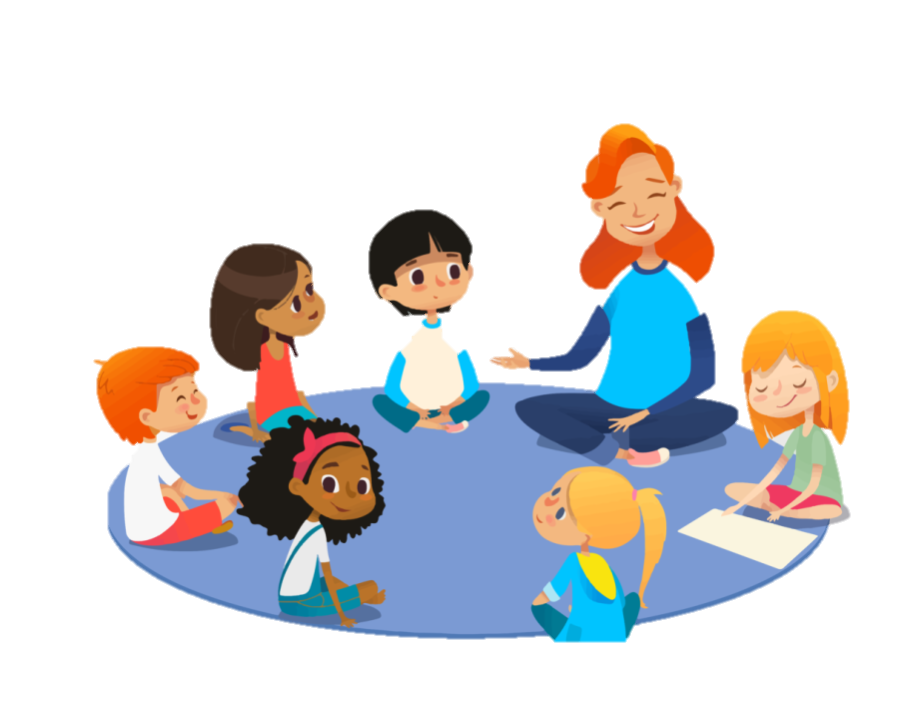 When a lot a children are together, they sometimes share their sneezes and coughs.
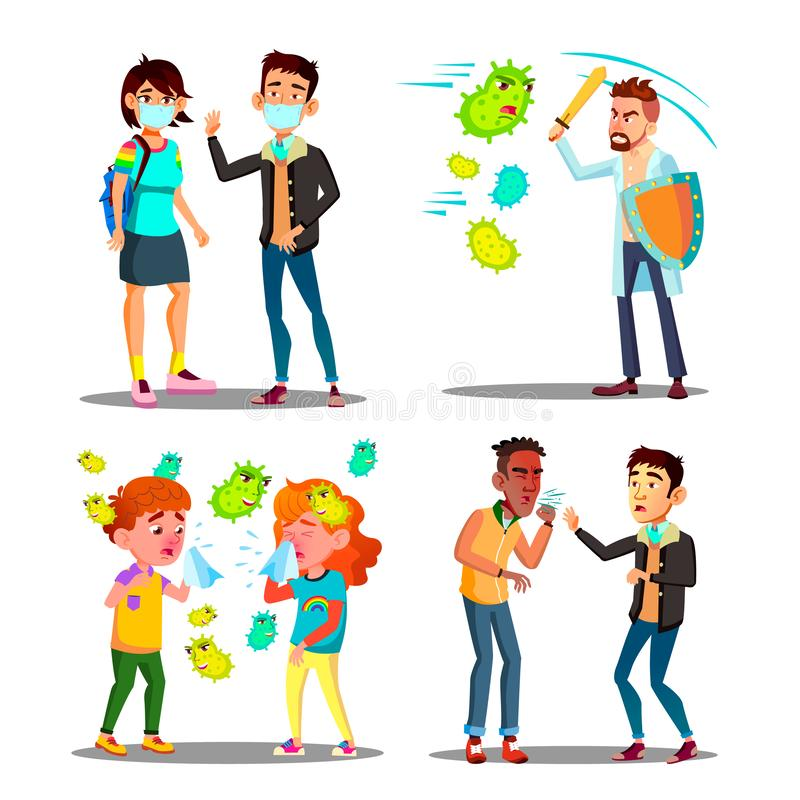 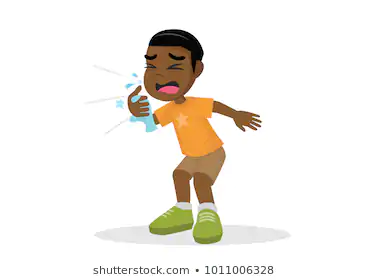 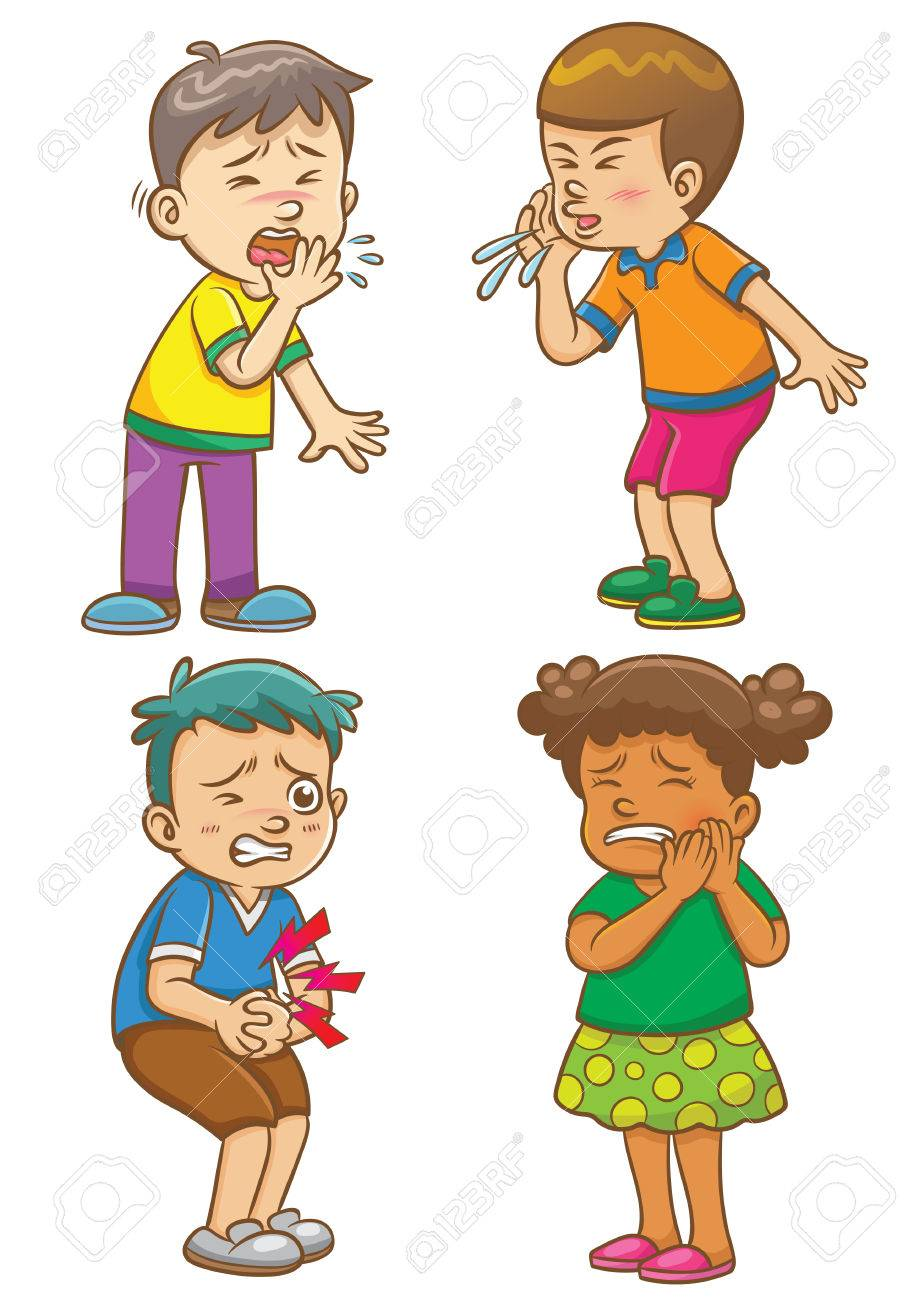 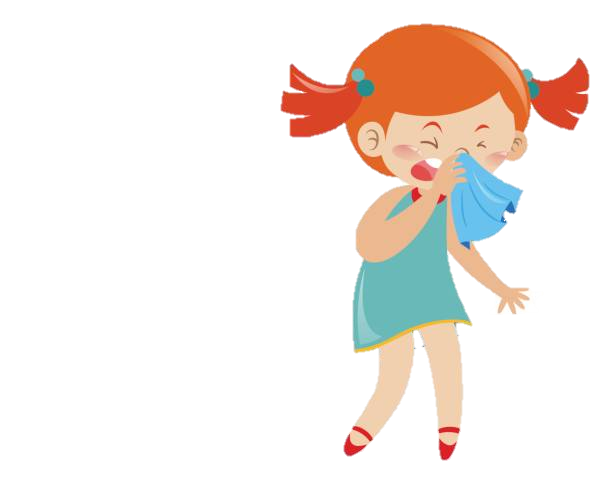 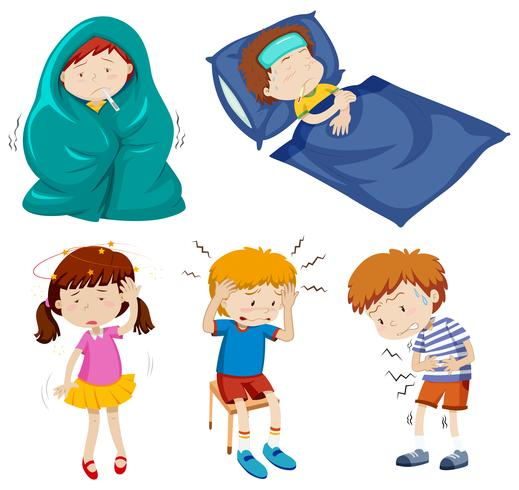 Sharing sneezes and coughs canmake everyone sick.
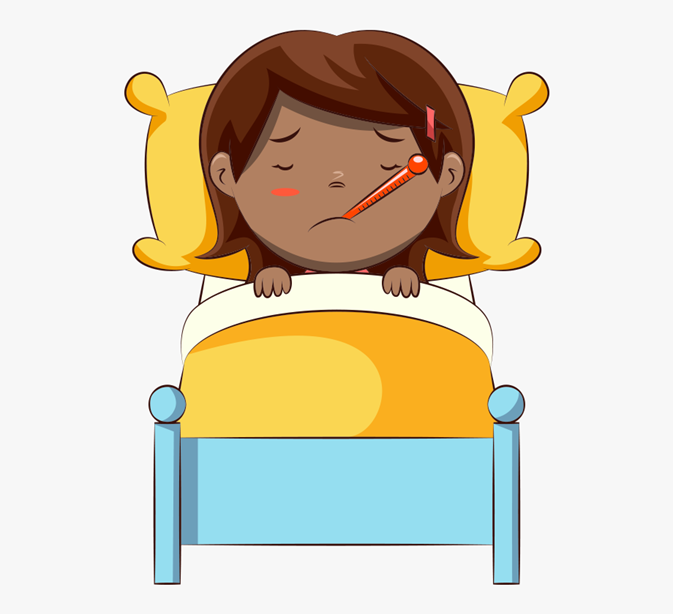 I am staying home until all my friends and my teachers are heathy.
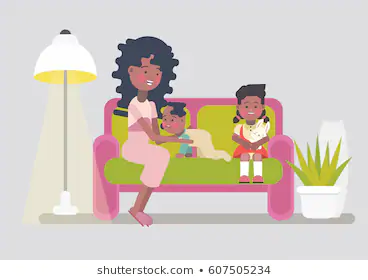 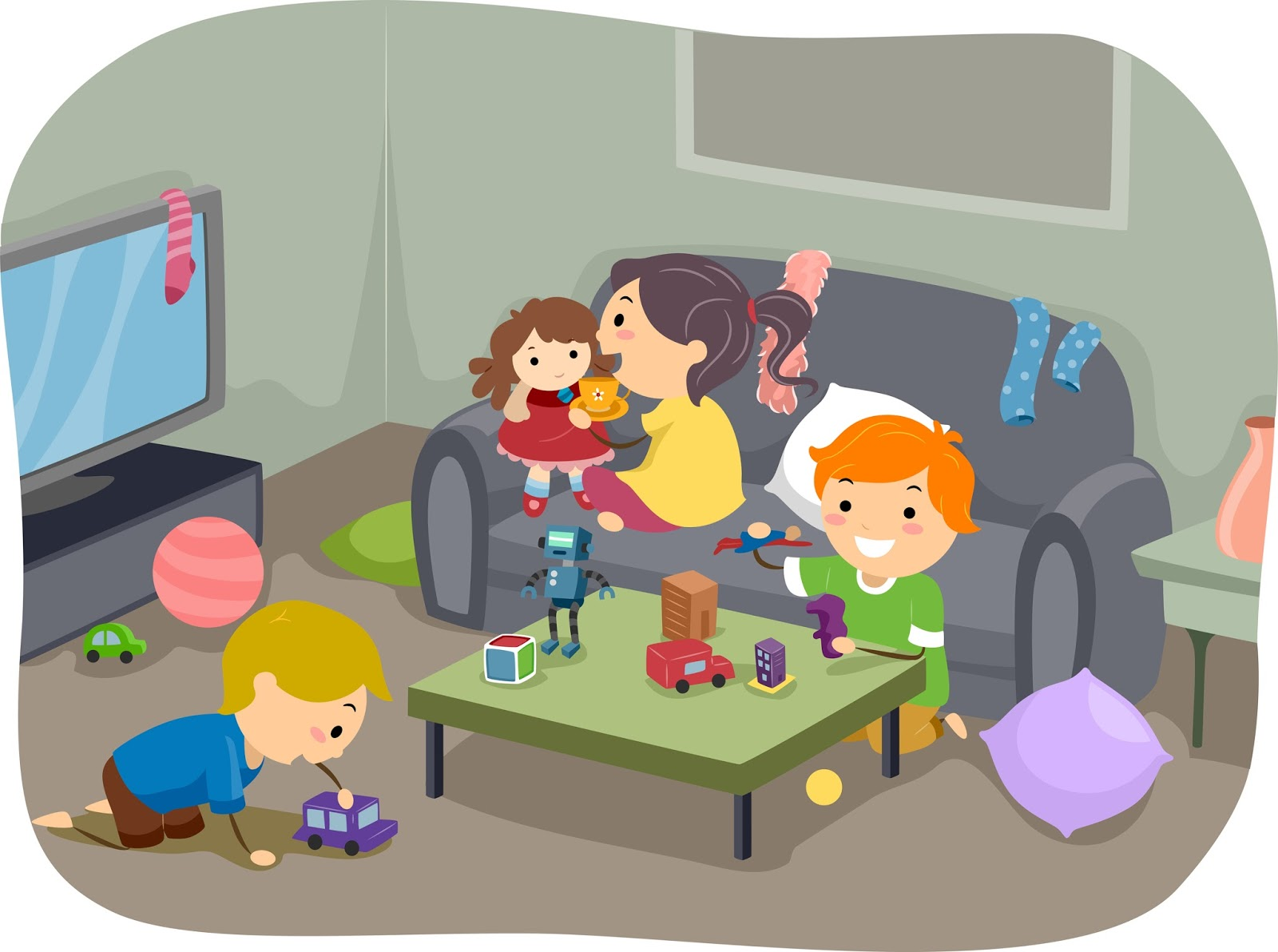 When everyone is healthy, we can go back to school.
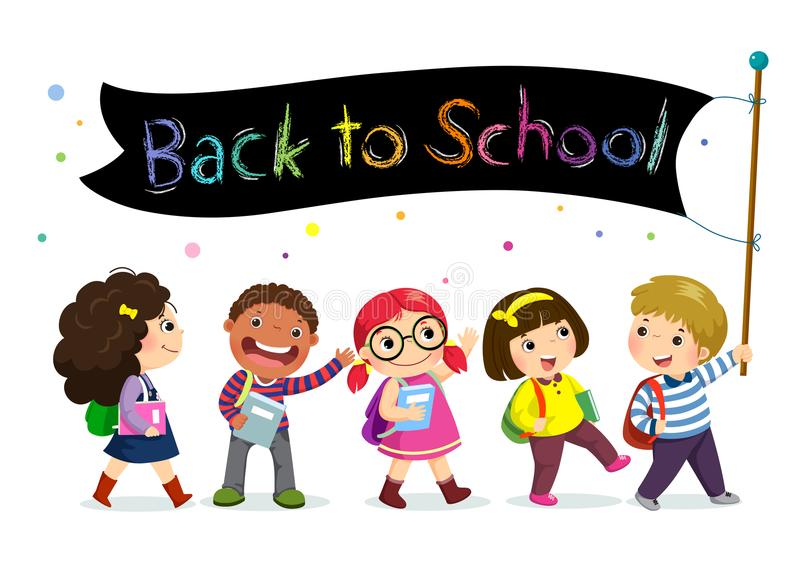 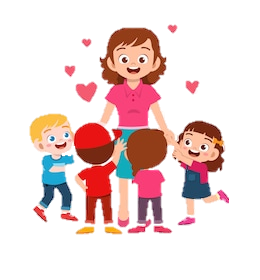 My teachers love me and they are thinking of me.
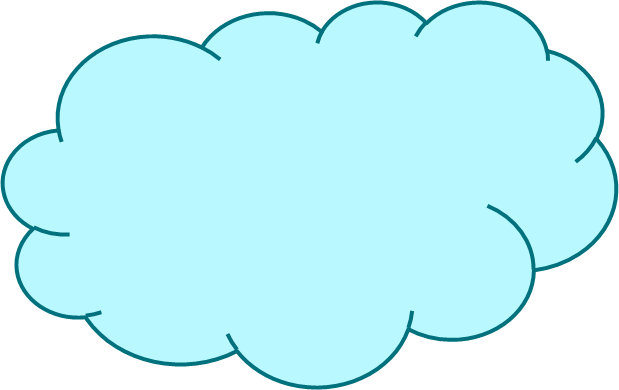 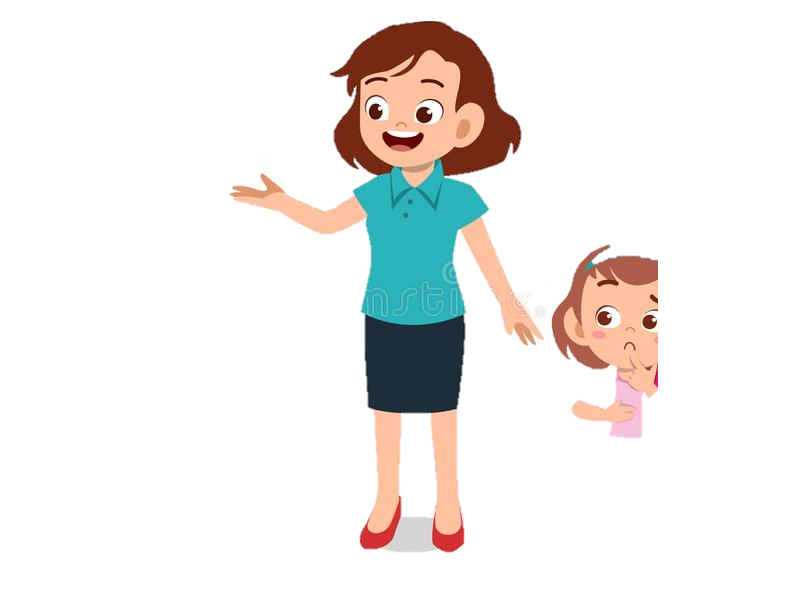 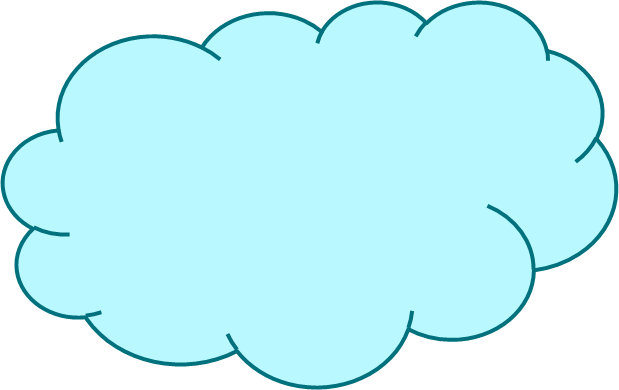 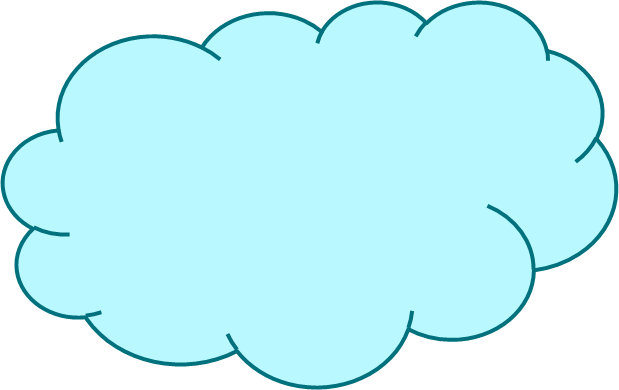